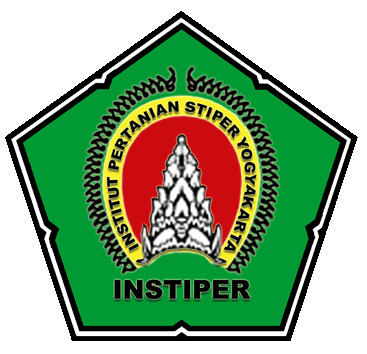 Kimia Dasar Konsentrasi Cairan
Fakultas Teknologi Pertanian
Instiper Jogjakarta
Struktur Kimia
Hukum komposisi tetap:
“Bahwa setiap contoh dari senyawa murni selalu terdiri dari unsur-unsur penyusun yang sama dengan perbandingan massa yang selalu sama pula.”
2
Struktur Kimia
Suatu bahan peledak memiliki kandungan massa: 16.22% karbon, 2.72% hydrogen, 37.84% nitrogen, dan 43.22% oksigen. Tentukan rumus empiris senyawa dari bahan peledak tersebut.
Massa atom relative: 
C = 12.011 g/mol; 	H = 1.0079 g/mol;	N = 14.0067 g/mol	O = 15.9994 g/mol
Asumsi jumlah bahan peledak adalah 100 gr, maka kandungannya terdiri dari:
16.22 gr karbon
2.72 gr oksigen
37.84 gr nitrogen
43.22 gr oksigen
3
[Speaker Notes: 2.57 x 10^25 atom]
Struktur Kimia
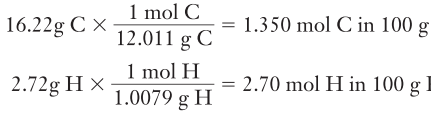 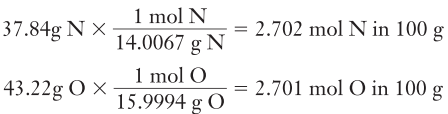 C1.350H2.70N2.70O2.70
CH2N2O2
4
[Speaker Notes: 2.57 x 10^25 atom]
Quiz
Suatu batuan tambang mengandung palladium dan nikel. Batuan tambang tersebut terdiri dari 70.8 % mol Pd dan sisanya adalah % mol Ni. Berapakah persen massa dari Pd dan Ni dalam batuan tambang tersebut?
Pd = 106.42 g/mol; 	Ni = 58.6934 g/mol
1 mol batuan tambang  0.708 mol Pd & 0.292 mol Ni
Total massa batuan tambang
75.4 g Pd + 17.1 g Ni = 92.5 g batuan tambang
5
[Speaker Notes: 2.57 x 10^25 atom]
Large image
Konsep mol dalam larutan
Konsentrasi
7
[Speaker Notes: 2.57 x 10^25 atom]
Konsentrasi
Hitunglah nilai molalitas dan molaritas dari H2SO4 dari suatu larutan yang mengandung 24.4 gr H2SO4 dalam 198 gr air. Massa molar H2SO4 98 gr/mol. Densitas larutan 1250 gr/L.
8
[Speaker Notes: 2.57 x 10^25 atom]
Pengenceran
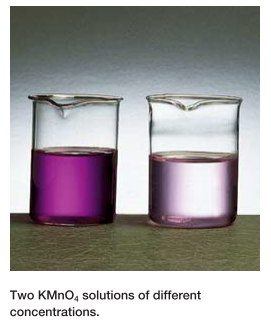 Mol zat terlarut sebelum dan sesudah pengenceran adalah tetap
Bagaimana cara menyiapkan larutan asam sulfat dengan konsentrasi 1.75 M sebanyak 500 ml dengan menggunakan larutan asam sulfat pekat 8.61 M ?
9
[Speaker Notes: 102 ml asam sulfat pekat + 398 ml air]
Thank You
Muhammad Prasanto Bimantio, S.T., M.Eng.
bimantiomp@instiperjogja.ac.id
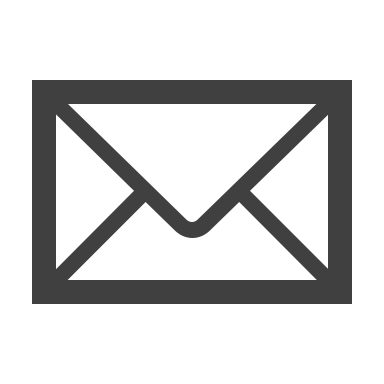